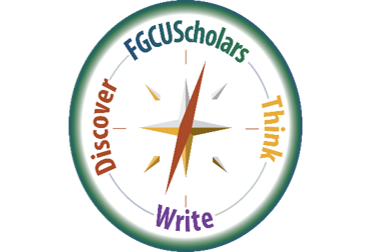 Open Access Collections Management: Survey Results & Process Tips
Anjana H Bhatt
E-resources Librarian
FGCU Library Servicesabhatt@fgcu.edu
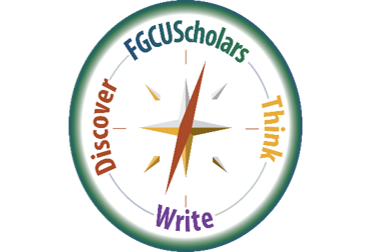 Objectives
OA Growth Statistics
SWOT Analysis
My OA Activities at FGCU Library
Survey Methodology
Survey Results
OA Process Tips
Reference & Documents
[Speaker Notes: Thanks for coming to my presentation.  Your time is valuable and time is God, and I understand that there are several other sessions that might be clashing with this one according to your interest but you chose to come to my presentation so I am very thankful to you.

Here is my agenda for this presentation.  I am not going to go in details about what OA collections are and what types of OA collections are created by several publishers. 

What I want to share with you is the OA statistics which indicate dramatic growth of OA.  At FGCU library we provide access to more than 88 OA collections . A brief summary of my activities with OA collections is included in this presentation. Since I wanted to improve access to OA collections in the most fruitful way, I conducted a SWOT analysis regarding OA collections and then decided to conduct a survey on ERIL listserv.  
I will discuss survey questions, summary and results with you and in the end I will provide you with a document that can be modified by any library for managing OA collections.  My reference & Documents slides includes links to articles, blogs, survey results, list of 88 collections and a OA process workflow tips.

I will take questions after the presentation because  it will allow me to not go on a tangent and finish the presentation on time.

How many of you have worked with OA collections?]
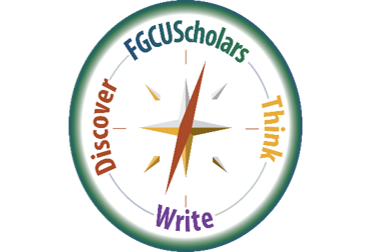 OA Growth Statistics in General
Internet Archives in Public Domainhttps://archive.org/index.php Non-Profit Library
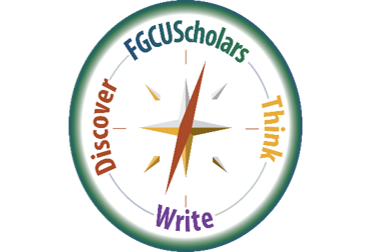 Research Papers in Economics (RePEC)http://repec.org/Access to full text research in economics and related subjects
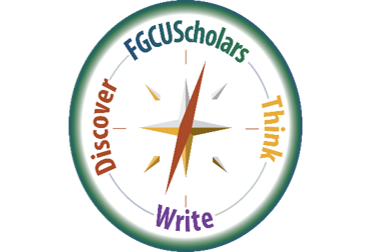 Social Science Research Networkhttp://papers.ssrn.com/sol3/DisplayAbstractSearch.cfm
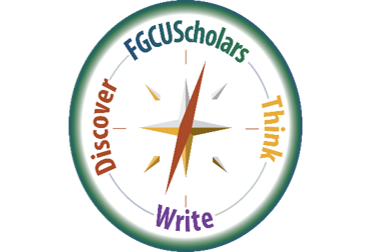 arxiv  http://arxiv.org/Open access to e-prints in STEM, Finance & Statistics
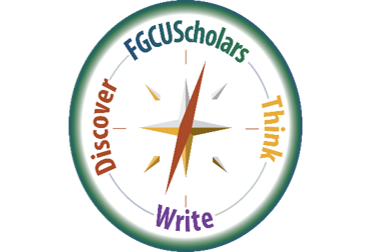 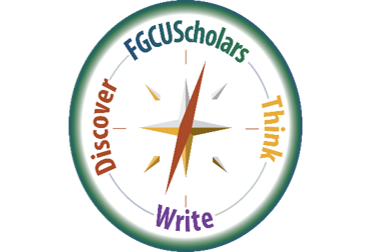 SWOT Analysis
Strengths: Familiarity with OA collections, access to SSOL knowledgebase, issues and concerns
Weakness: Requests to add OA collections beyond knowledgebase, needed a process and workflow
Opportunities: Increased access, Point of Need satisfaction, increased understanding of current OA environment, learning opportunities for all
Threats: DBL overload, maintenance issues, no 100% access, increased User expectations and work for library employees
[Speaker Notes: I conducted a SWOT analysis of our current status of OA collections. We provide access to more than 88 collections and our librarians and patrons are quite familiar with OA collections.  We use our SSOL knowledgebase to provide access to OA collections because it ensures the discovery of full text via, e journal portal, MARC record and discovery services.

Recently there was a demand by our subject librarians to include several subject related OA collections that are rich in content and provide latest information in the field of Business and Medical sciences, but are not covered by our SSOL knowledgebase.

SO, the big question for me was is it worthwhile to create database locator for these collections, knowing fully well that discovery of such collections depends on the user savviness.  Another question which was posed by the librarians is How other libraries are dealing with OA collections, what is their process for providing OA to such collections.
This lead me to do the swot analysis and get prepared for a small survey.]
Survey Methodology
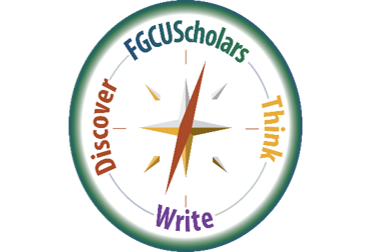 Brain Storm as to what do I want to find out
Compiled 5 questions---short and sweet
IRB approval for research and questions
Survey on ERIL listserv 
Feedback….not a huge number 
Compiled results and sought permission for sharing
Posted Survey results
[Speaker Notes: MY SWOT analysis was very helpful, it lead me to frame 5 questions.

I received only 6 responses …I agree my feedback was not a huge but I learned enough from this survey and it gave me enough information to be able to proceed on a workflow for managing OA collections and establish access to OA collections that were beyond our knowledgebase. Not a large number of responses were received but it did provide an indication as to what is happening in the US academic libraries regarding OA collections

I sought permissions from all respondents before posting the survey results on the listserv back.  Survey results are available on google docs and a link to survey results in included in the Reference & Document Section.

I posted the survey on ERIL listserve on January 30th.  Survey results submission was closed soon after and I posted the results back on the listserv on March 6th

.]
Do you have an OA collection policy that describes a selection process and steps to determine access points and if yes, would you be willing to share with me?
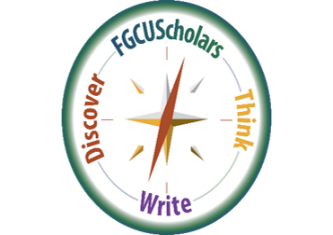 Summary: All respondents mentioned having a comprehensive Collection Development (CD) policy for selecting general library resources and only one respondent mentioned about having some loose guidelines about selection and maintenance of OA collections. Respondents indicated that at present there is quite an ambiguity about selection of OA resources and a clear set of guidelines regarding selection and management of OA collections is still being worked out.
Academic libraries have comprehensive collection development policy but no clear policy for OA collection development process
Some loose guidelines about selection and maintenance of OA collections
Provide access to OA collections available via the knowledgebase of their ERMS vendor
Prefer OA collections only if they are indexed and discoverable through their discovery services
Clearly indicate that OA collections can be dropped without providing any reason or due to curriculum changes
[Speaker Notes: Most of the libraries prefer to stick to OA collections available in their vendor’s knowledgebase due to the ease of managing such resources.
Doaj was the most preferred collection because it is reliable and is maintained and updated regularly
One librarian mentioned that they prefer to provide access to a reliable OA journal just like any other library subscription by adding the MARC records and adding it to the subject specific LIbGuides.
Subject librarians are responsible for selecting the resources
One respondent noted that they do have a clear policy for selecting OA collections and they select only those which support their curriculum and provide unbiased accurate current information with well-organized content and even follow the ADA rules and regulations.]
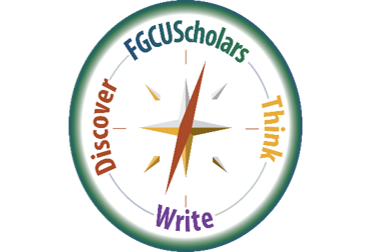 Do you have a database and serials evaluation team (DSET) that decides which OA collection is worth linking through DBL or other access points such as OPAC, e-journal portal or LibGuides?
Summary: Setting up a Database and Serials Evaluation Team (DSET) is an idea that is well liked by all the respondents. Other terms in use are: Collection Development Team (CDT), Electronic Resources Workgroup (ERG), (IRRG: explanation not provided) and Discovery Strategy Team for a group of library employees responsible for selecting online resources. One library reported having a workflow in place that ensures distribution of free links to other departments responsible for maintaining MARC records, OPAC, database locator page and discovery services. Currently, selection of OA resources appears to be subject librarian’s responsibility in all the libraries.
No specific team responsible for selecting OA collections
Distributed OA collection/selection process among subject librarians
Do not like the idea of mixing paid and free resources from DBL page.
[Speaker Notes: Database and Serials Evaluation Team is the new term for a group of individuals who are responsible for conducting trials and selecting library resources but all the libraries do not have such a team.
Discovery Strategy team is another name
One librarian specifically mentioned that they do not like the idea of mixing paid and free resources from one location such as DBL page.]
Do you currently provide access to OA collections through library's DBL page or include them in Subject LibGuides or individual LibGuide for OA collections?
Summary: Libraries are still in the process of figuring out how to ensure 100 % discoverability of an OA collections from various access points. Libraries prefer to mark OA collections with an “Open Lock” icon in the DBL records. Icons like “Internet Link” or “Free Resource” are also in use.
Some libraries follow hybrid approach-DBL and/or Subject LibGuides
Preferred access points include: 
OPAC
Database locator page 
A to Z portal 
Subject LibGuides
OA LibGuides
PubMED link out feature
Browzine App
Discovery Services
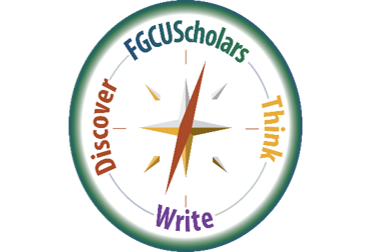 [Speaker Notes: 1. One librarian mentioned that DBL records must be created for only the most critical resources high on priority list and for narrower focus libguides are the best place
2 librarians mentioned they used SSOL for set up and discovery of OA collections]
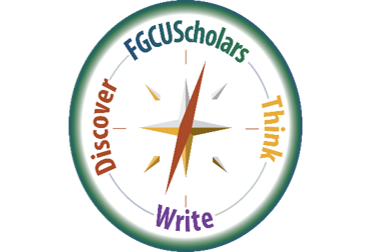 Do you have a staff member especially assigned to troubleshoot OA database issues?
Summary: General conception is that is takes too much time to maintain ever shifting content and is not a good use of the staff time. It is common to find in accurate dates, missing content and broken links and users must be warned about these issues. First priority is always troubleshooting paid resources and that itself is a huge challenge. Therefore, troubleshooting OA resources is “Nice to have” kind of a thing but not a core duty. 
Do not have specific staff members assigned to manage and troubleshoot OA collections
Troubleshooting OA collections is considered to be a waste of time, hence usually broken or missing full text access issues are not followed through
Office of e-resources librarian is the first point for trouble shooting activities but last priority
First priority for trouble shooting activities is reserved for paid resources
[Speaker Notes: Only one librarian reported having a one and half time staff member designated for troubleshooting but specified that OA troubleshooting activities are rolled out in to their general e-resources and serials troubleshooting process.]
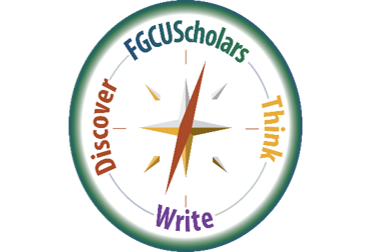 Have you ever taken any steps to review how much staff time is used to maintain and troubleshoot OA collections? Answers received=5
Summary: None of the respondents reported keeping a track of time spent for managing OA collections because it is an acceptable fact that OA collections are not reliable and not much effort is placed on continuous maintenance of these collections. No proper method is in place for calculating how much time is being spent and one librarian mentioned that it could be a full time job, and truly believed that it is a waste of time.  Troubleshooting open access resources is rolled in to general e-resources and serials troubleshooting process.

No account of time for troubleshooting OA activities is maintained or justified
DOAJ most proffered and reliable OA collection
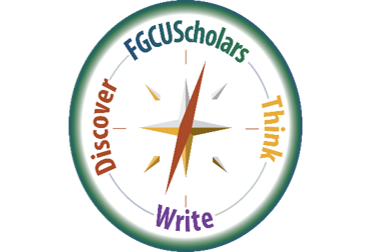 References & Documents…1
ERIL Survey Results https://docs.google.com/spreadsheets/d/1ruOkLTFGCVWoVobJj8nnCr-gSqoj2Yu9yQd0IZWe158/edit?usp=sharing

OA process at FGCU library  https://drive.google.com/file/d/0B07rAFSoeIbISlBXN0Y5WFQwb1U/view?usp=sharing
List of Open Access Collections https://docs.google.com/spreadsheets/d/11ty8gJ1gm0-o92BQ6gnnZ0UpSwi5-G9L0l_pQYS3VDE/edit?usp=sharing
Copy of the Presentation https://drive.google.com/file/d/0B07rAFSoeIbIdnBQN1BGTm92N0U/view?usp=sharing
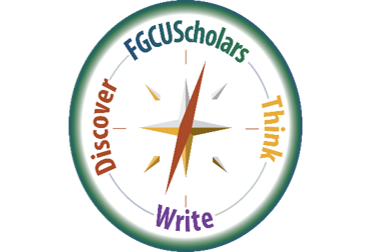 References & Documents…2
Bhatt, A. H. (2010). Positioning Your Library in an Open-Access Environment. Journal of Electronic Resources Librarianship, 22, (3 & 4) July 96-101
Beall, Jeffrey. Potential list of predatory scholarly open access publishers. Retrieved from http://scholarlyoa.com/publishers/ 
List of Fake Publishers https://sites.google.com/site/fakeresearchjournalpublishers/home
Morrison, H.  Dramatic Growth of Open Access December, 2015. http://poeticeconomics.blogspot.ca/2015/12/dramatic-growth-of-open-access-december.html
[Speaker Notes: Here are the references and hyperlinks to Google documents.

I recommend going to Jeffrey’s predatory list of publishers while trying to publish your articles. Give my own example of Ireland conference. INFONOMICS society…they were charging about 500 euros for registration but 800 euros for authors…so I looked into this list and found them listed in the Potential, possible or probable predatory scholarly open access publishers.  So I withdrew my papers from them.   You can also find them on the List of Fake Publishers at https://sites.google.com/site/fakeresearchjournalpublishers/home
The Blog by Dr. Morrison gives you the best information about OA collections, license guidelines and other OA related matters. I recommend reading it if you are interested in OA matters.]
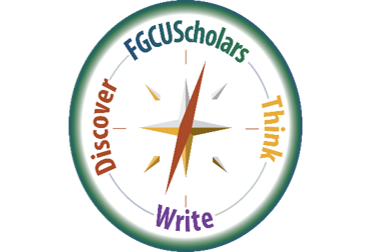 Thank You